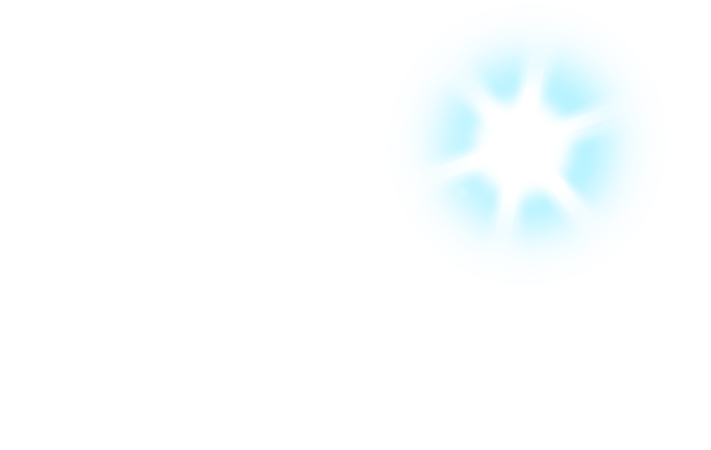 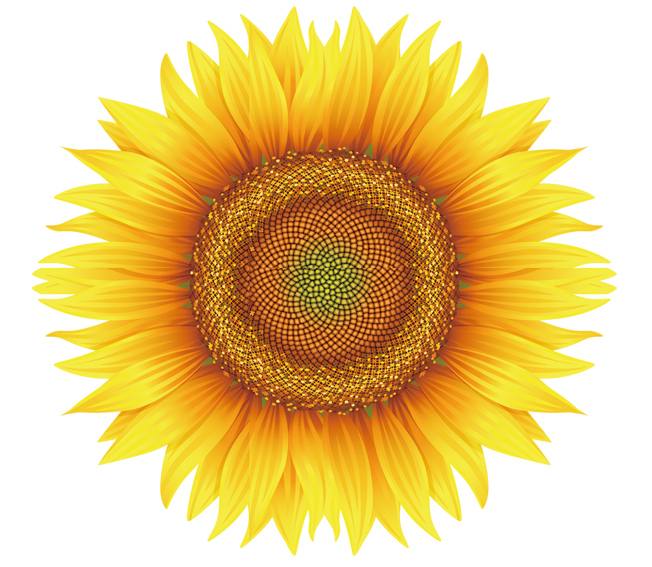 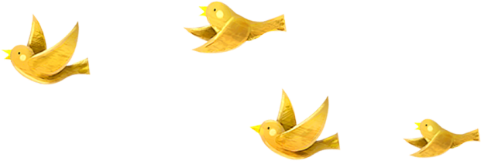 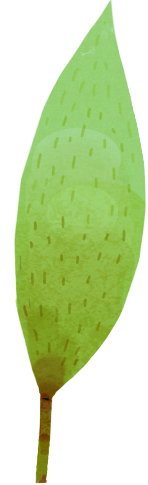 Bài 4
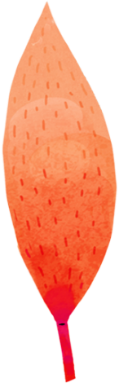 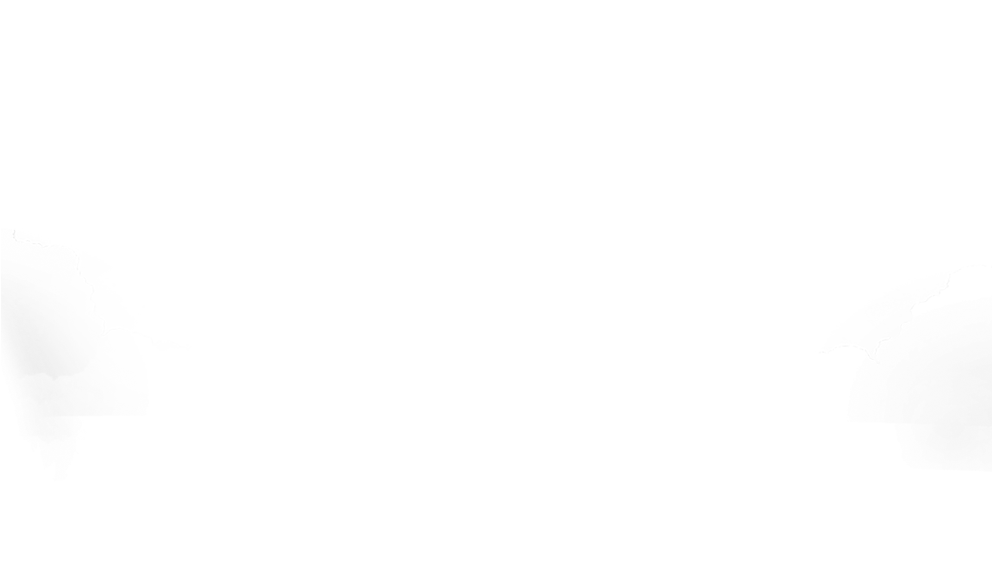 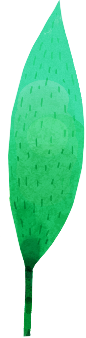 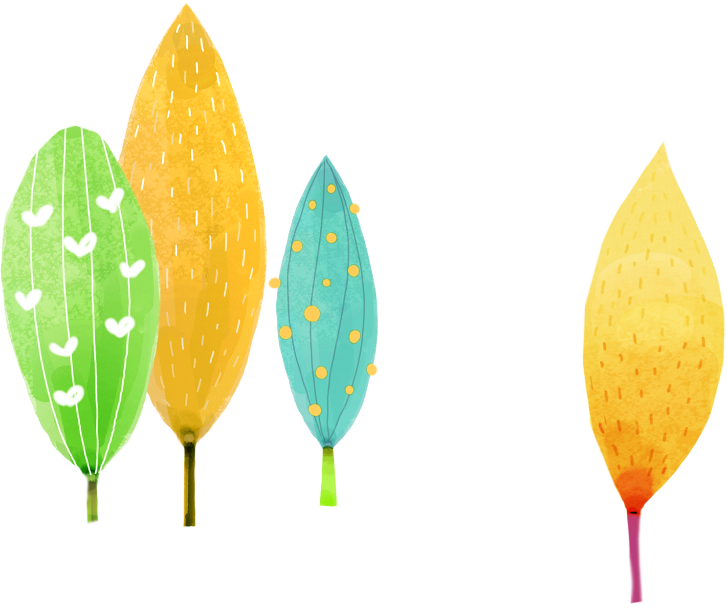 SO SÁNH SỐ
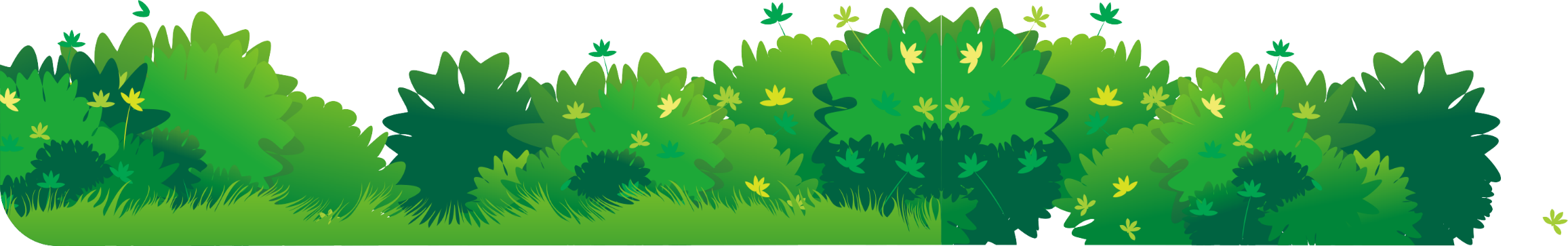 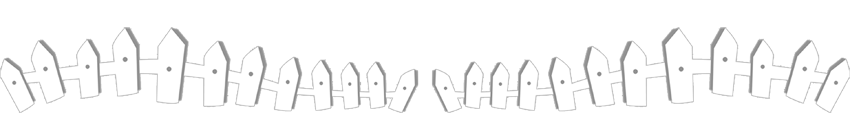 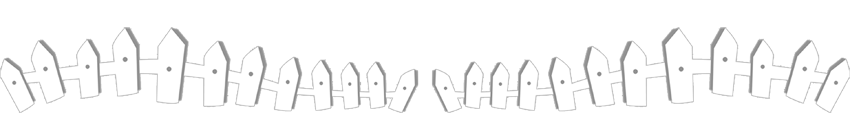 Giáo viên: Đỗ Thị Phương Thảo
.
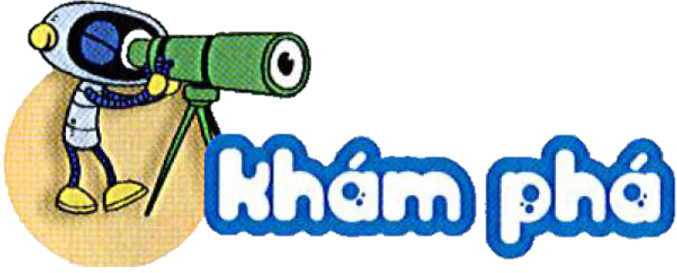 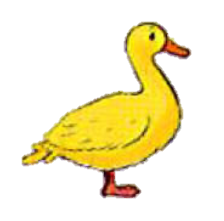 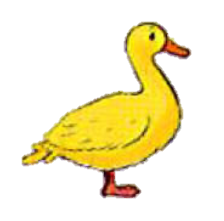 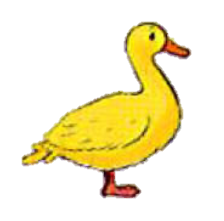 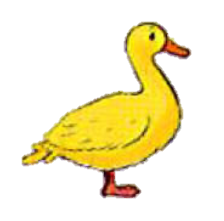 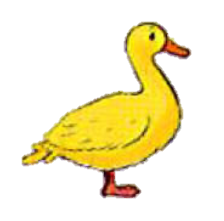 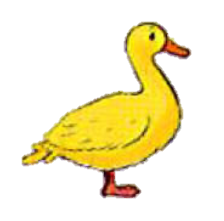 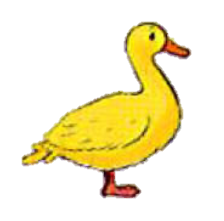 >
4
3
bốn lớn hơn ba
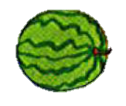 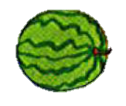 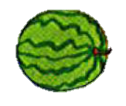 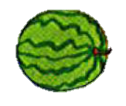 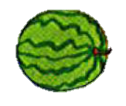 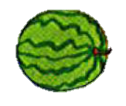 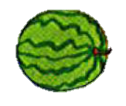 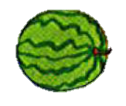 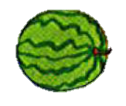 >
5
4
năm lớn hơn bốn
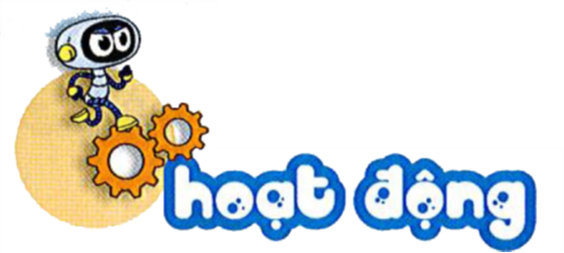 Tập viết dấu >
1
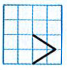 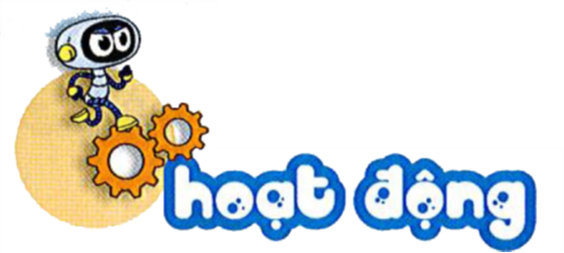 Tìm số thích hợp
2
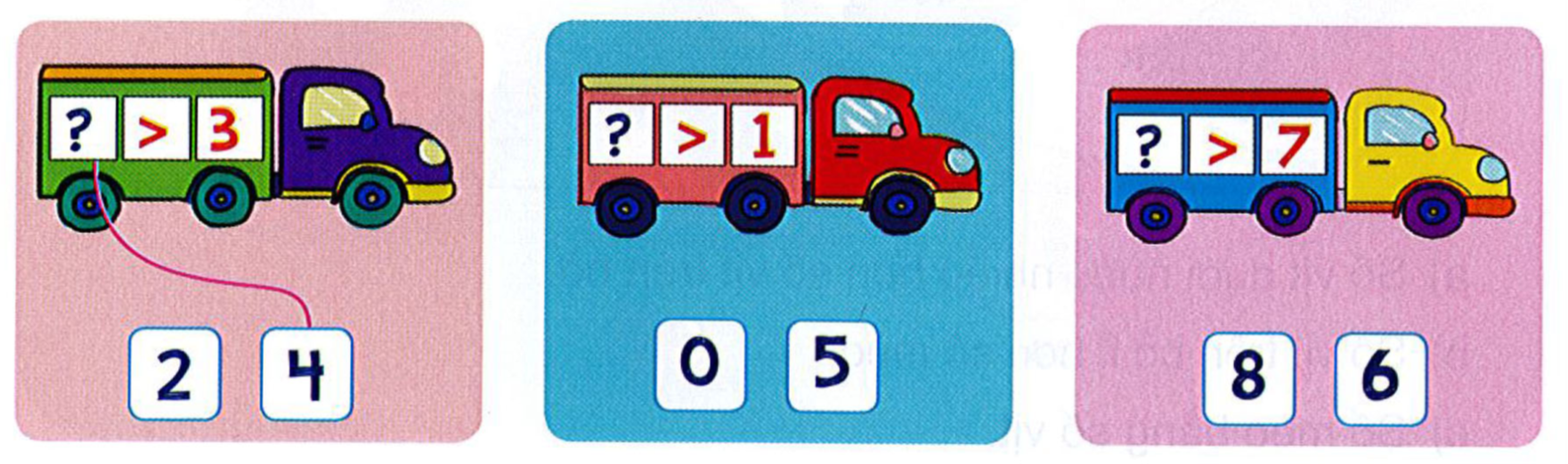 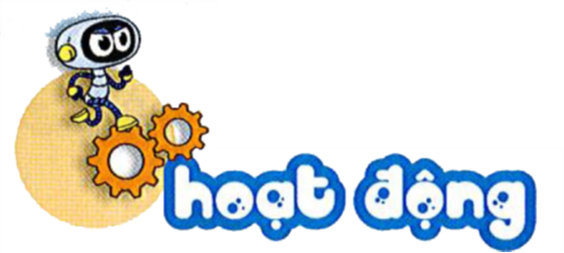 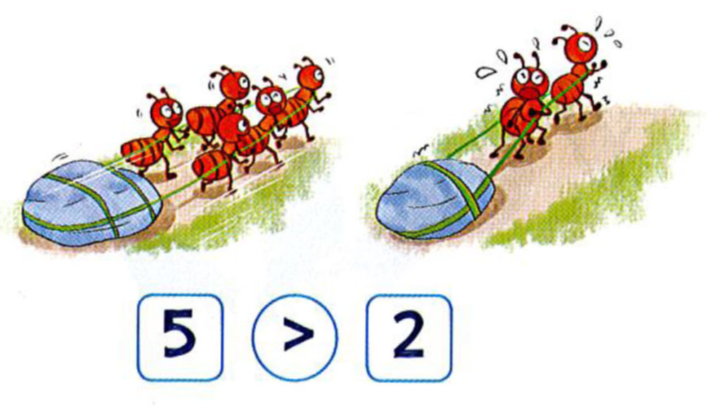 So sánh (theo mẫu)
3
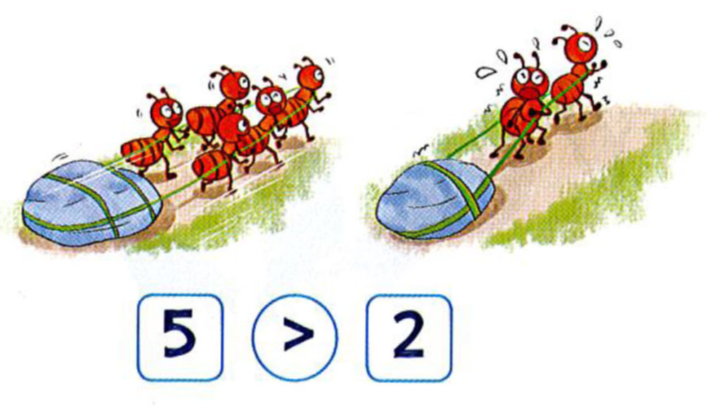 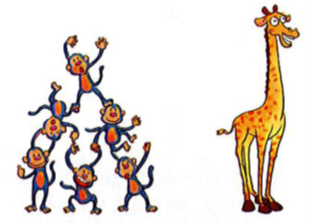 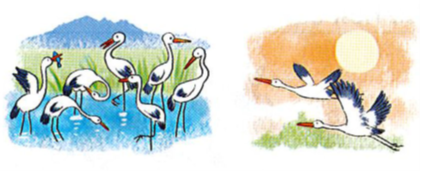 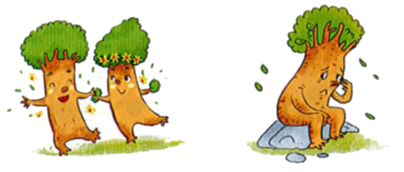 >
>
2
6
>
7
1
1
2
?
?
?
?
?
?
?
?
?
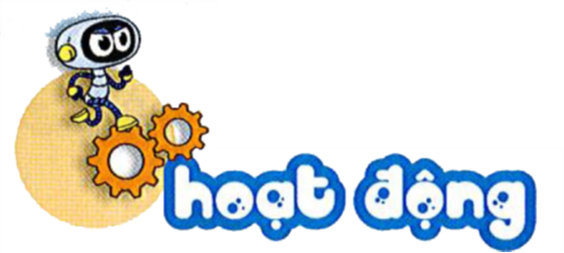 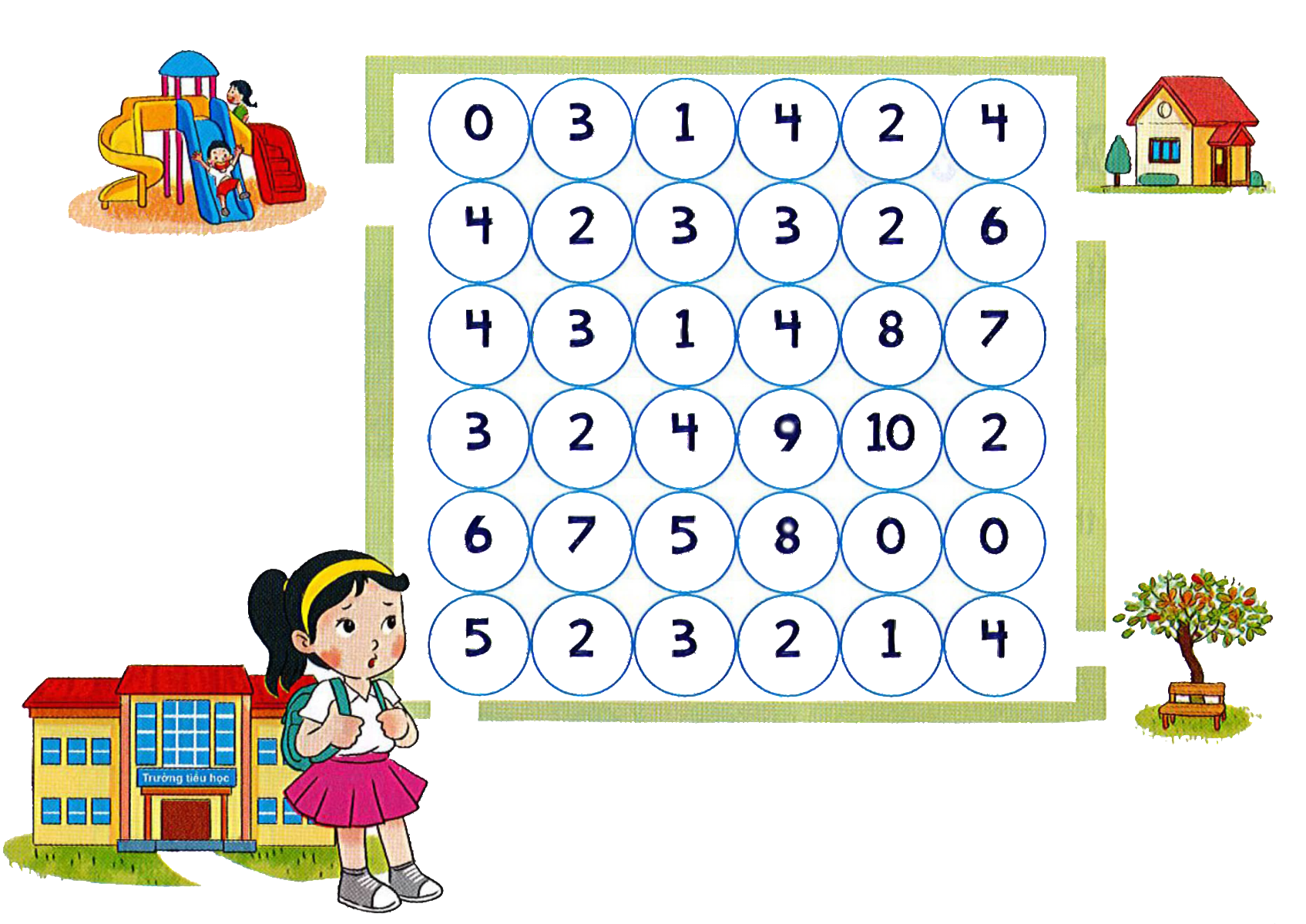 Đường Mai về nhà qua các ô có số lớn hơn 4.
Tìm đường Mai về nhà.
4
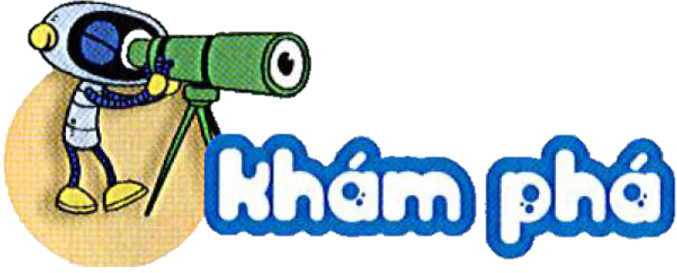 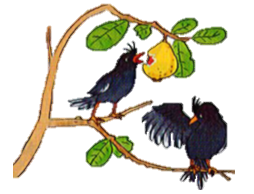 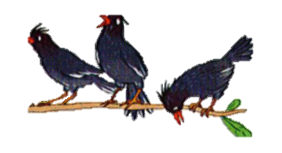 <
2
3
hai bé hơn ba
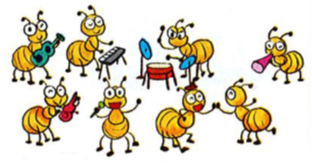 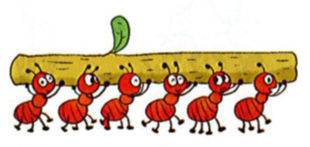 <
6
8
sáu bé hơn tám
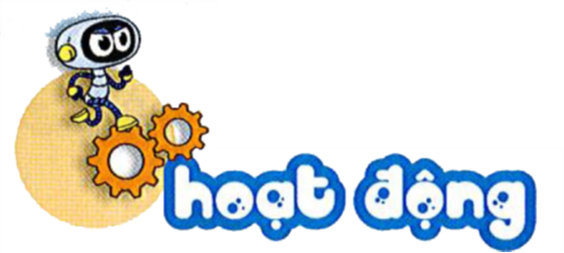 Tập viết dấu <
1
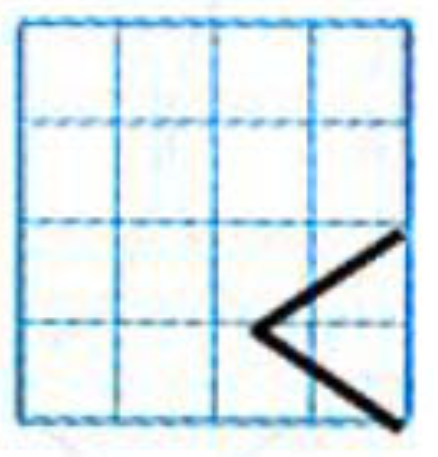 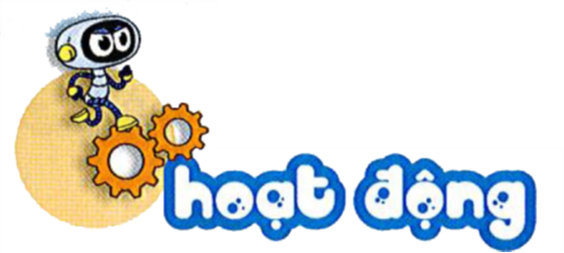 Tìm số thích hợp
2
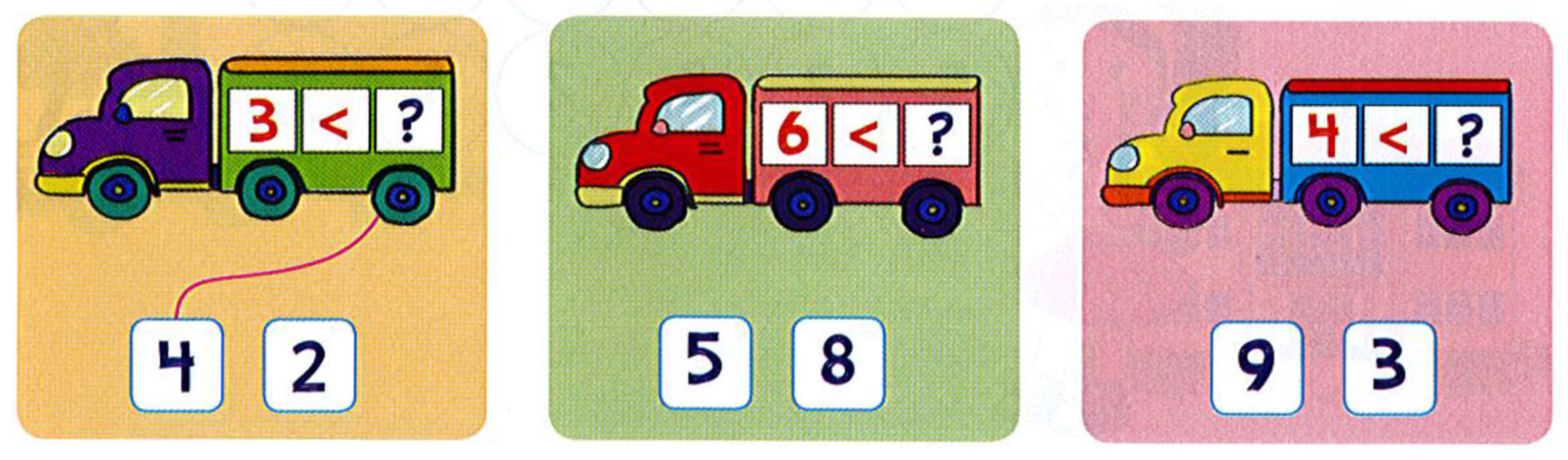 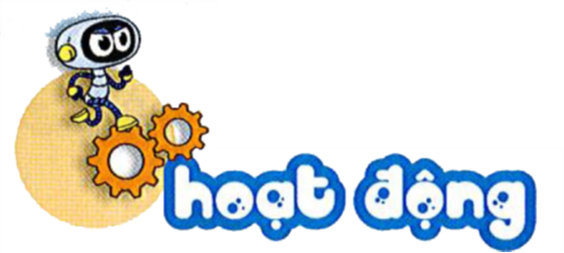 So sánh (theo mẫu)
3
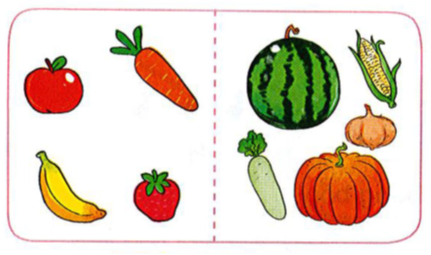 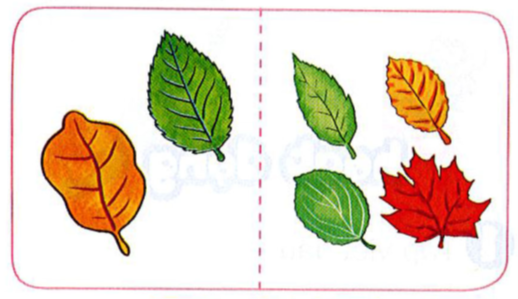 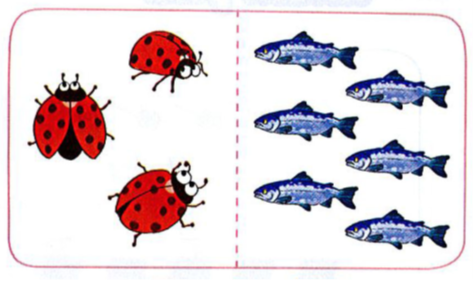 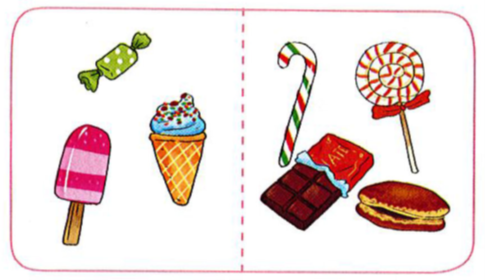 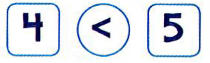 <
<
3
2
<
3
6
4
4
?
?
?
?
?
?
?
?
?
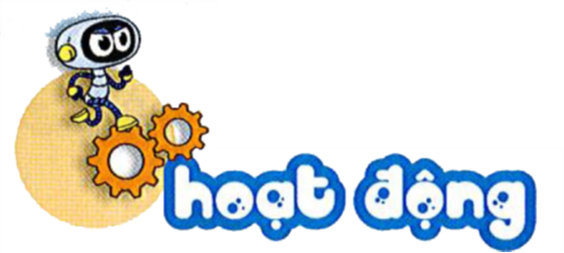 Cho mỗi chuồng một xe cỏ để số dê trong chuồng ít hơn số bó cỏ.
4
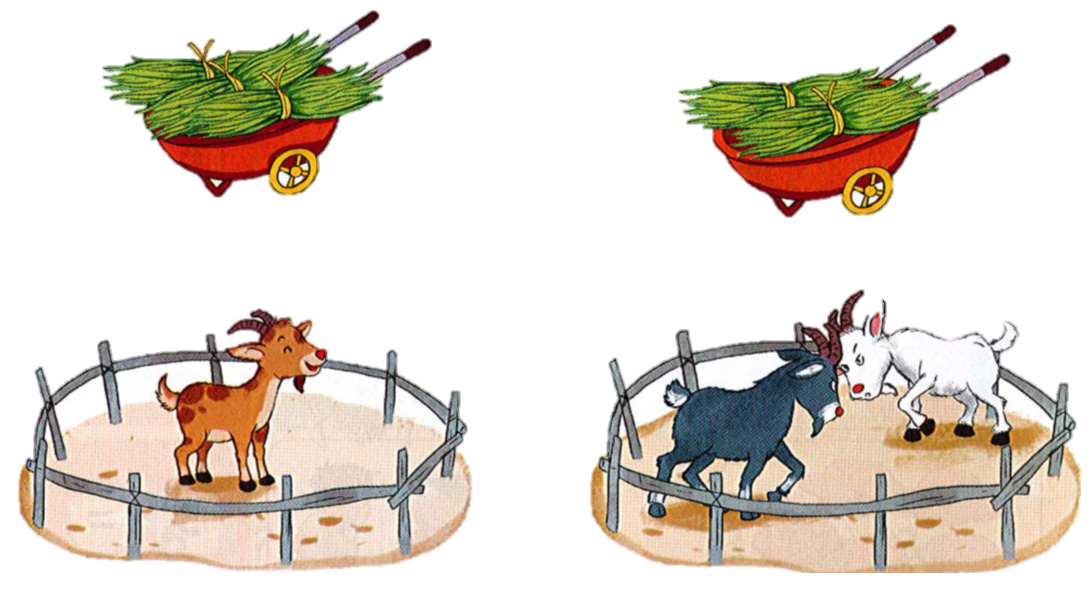 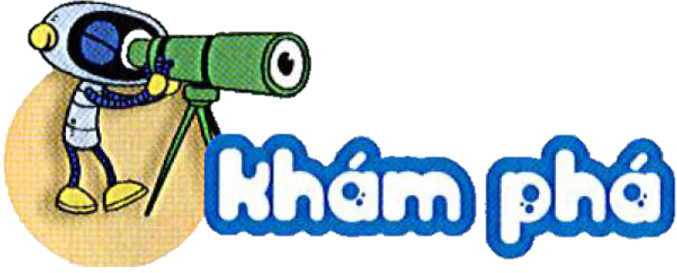 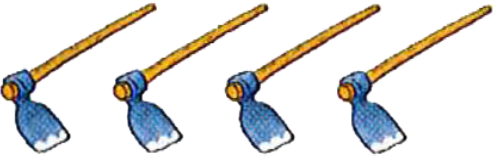 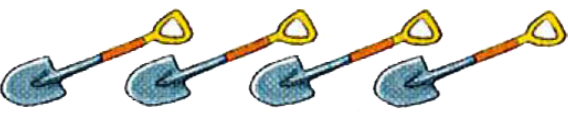 =
4
4
bốn bằng bốn
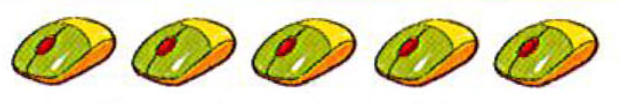 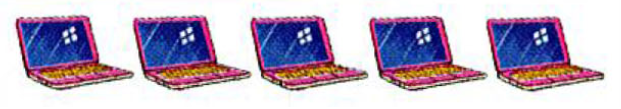 =
5
5
năm bằng năm
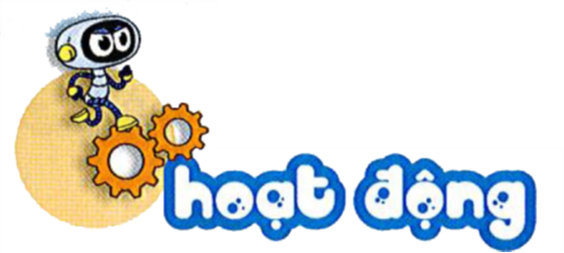 Tập viết dấu =
1
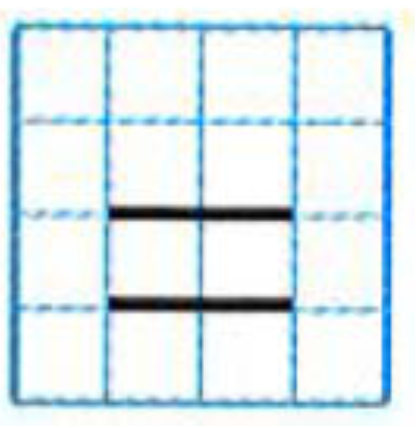 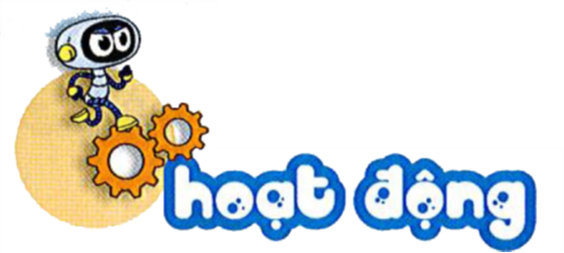 Tìm hình thích hợp
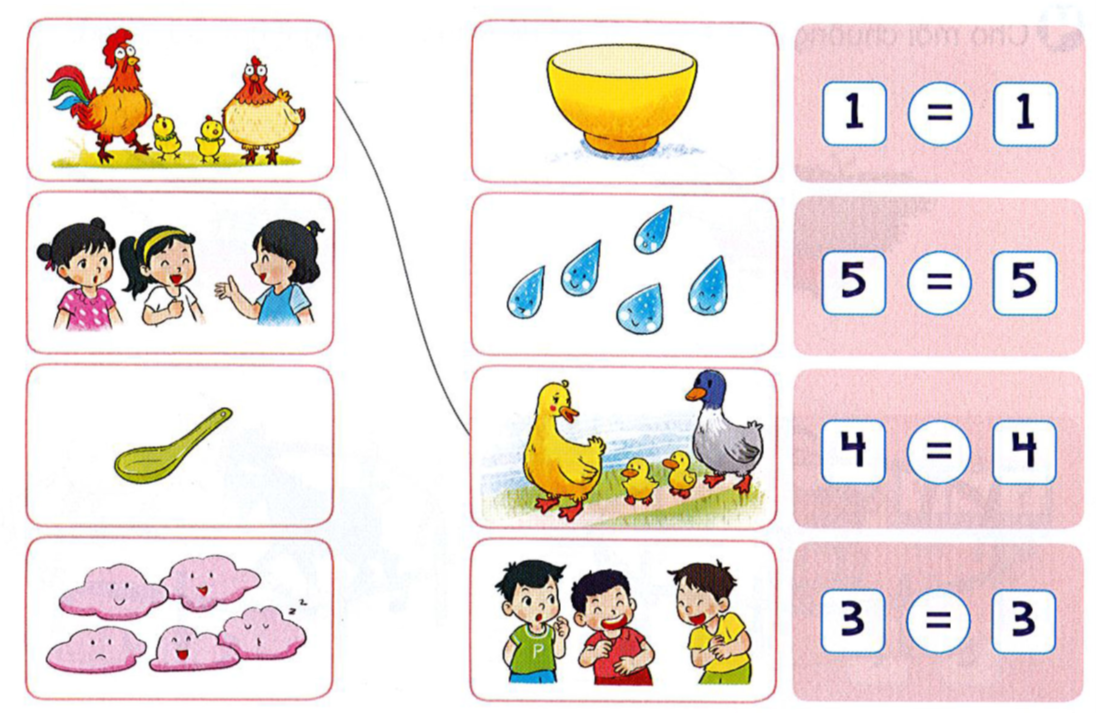 2
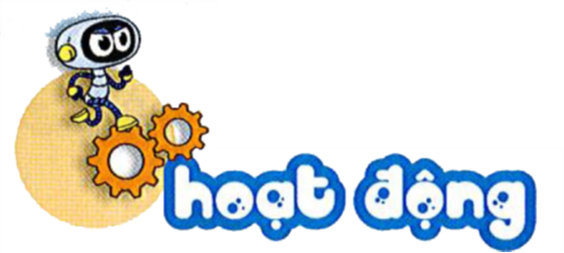 Câu nào đúng?
3
a) Số là màu vàng nhiều hơn số là màu xanh.
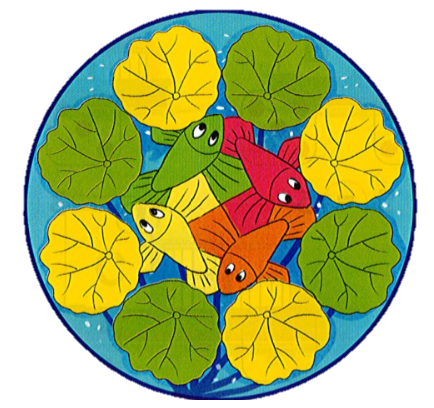 b) Số là màu vàng bằng số là màu xanh.
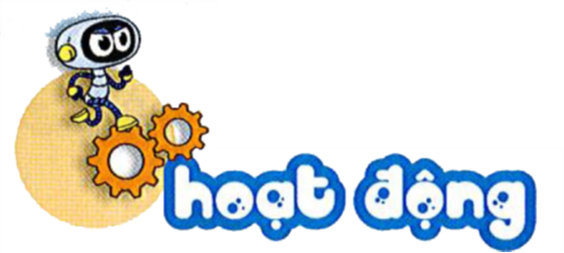 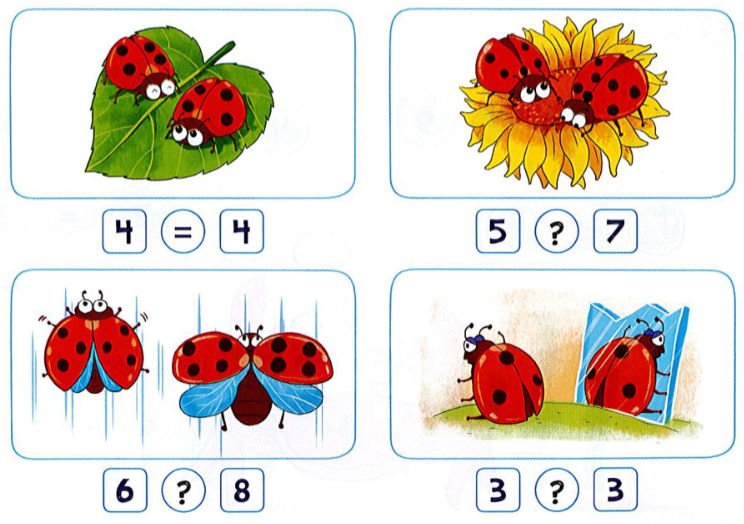 4
?
>; <; =
<
=
<
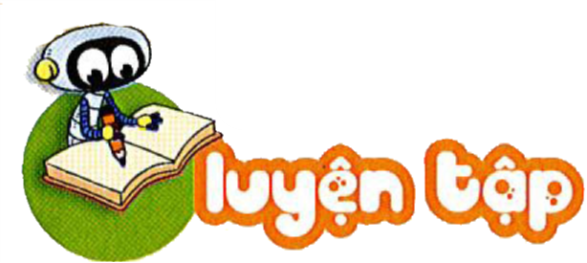 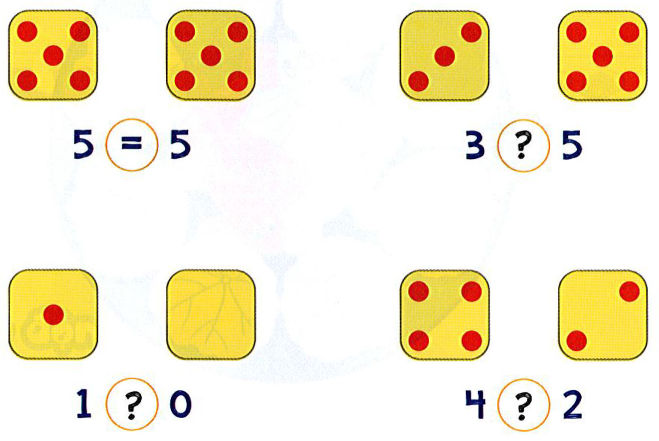 1
?
>; <; =
<
>
>
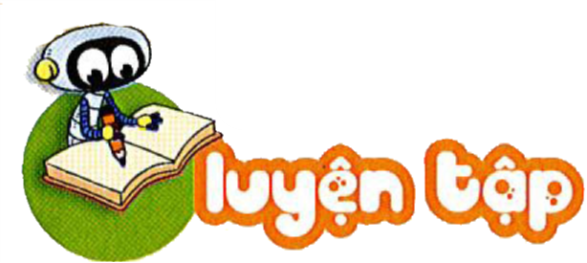 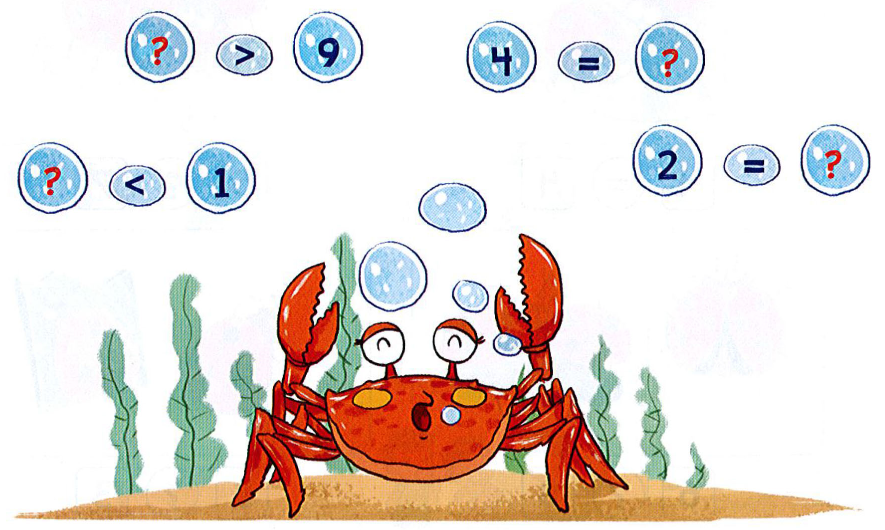 2
10
4
?
Số
2
0
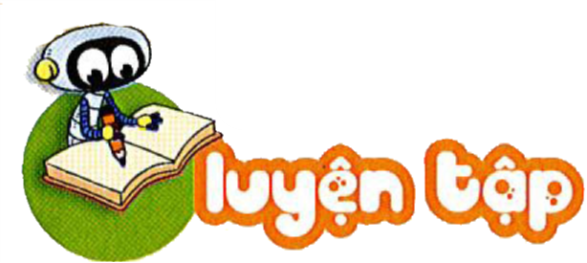 Tàu nào chở nhiều thùng hàng nhất?
3
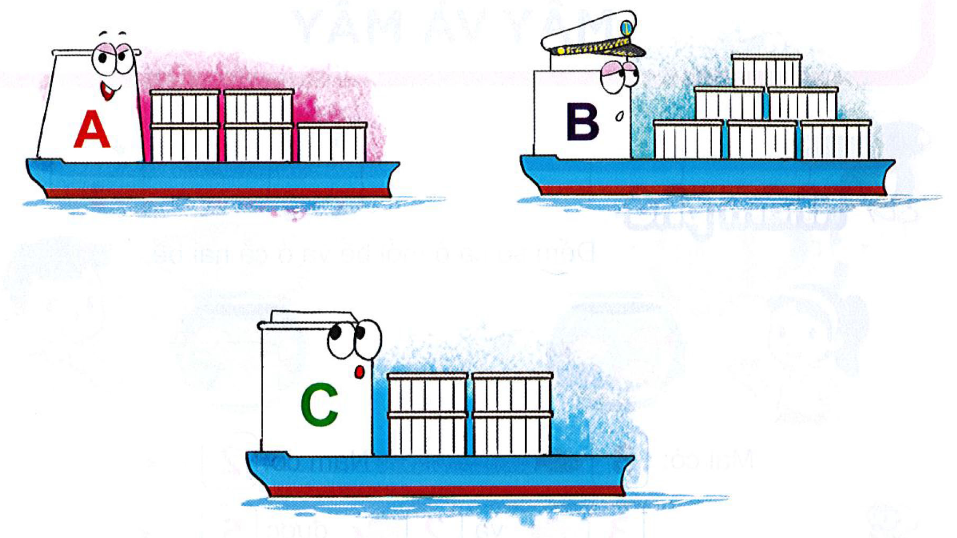 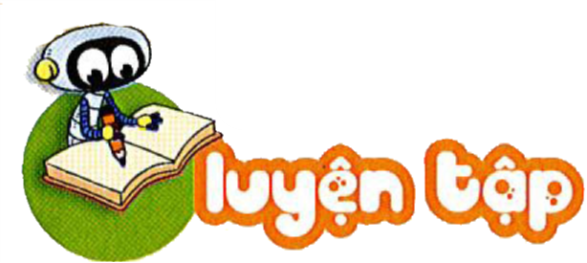 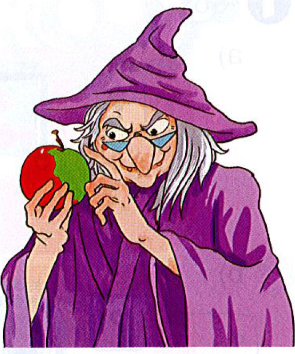 4
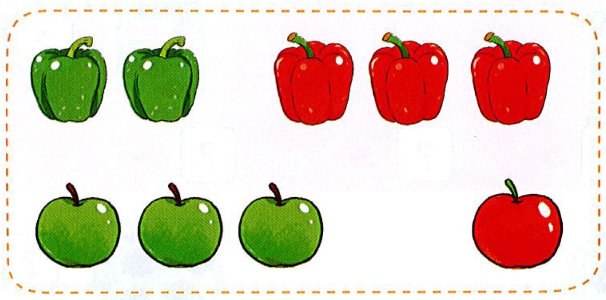 ?
Số
a) Có  4  quả màu đỏ và  5  quả màu xanh:  4  <  5
?
?
?
?
b) Có  5  quả ớt và  4  quả táo:  5  >  4
?
?
?
?